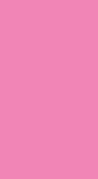 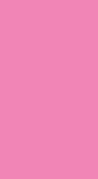 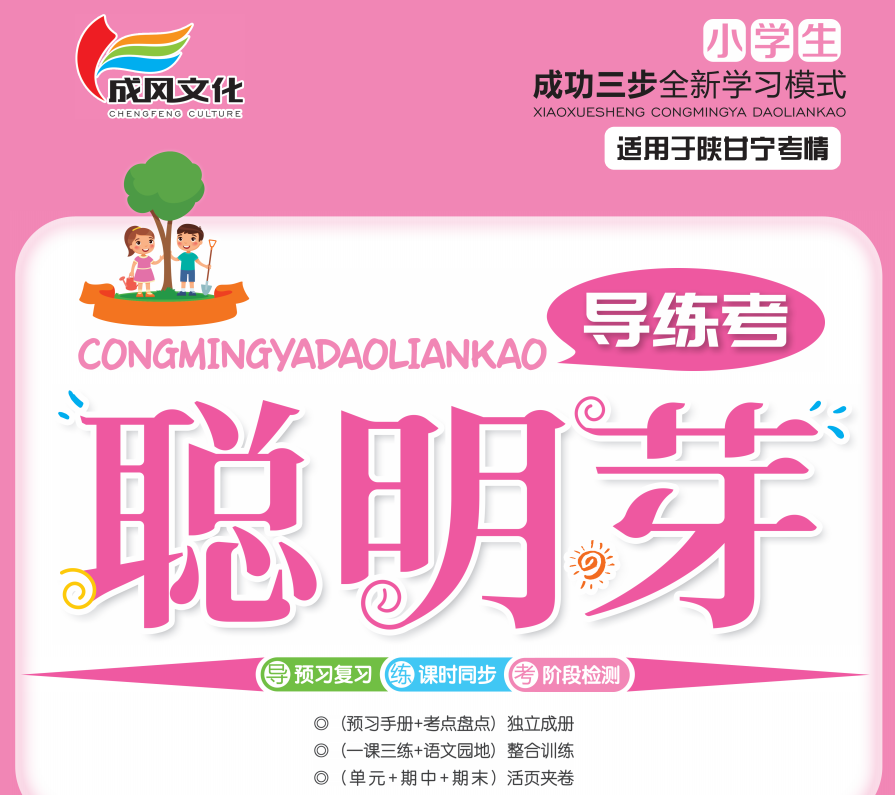 第三单元
我爱你，汉字
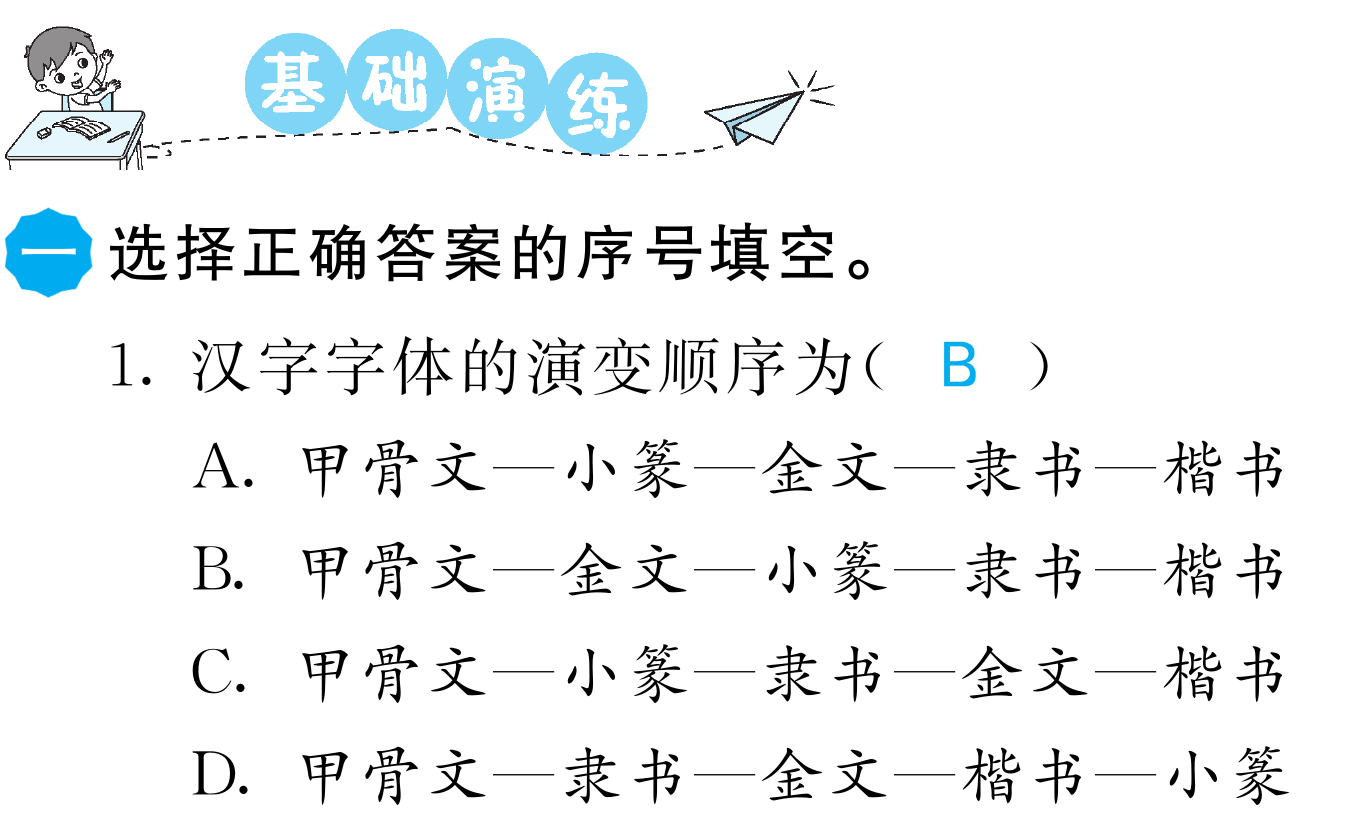 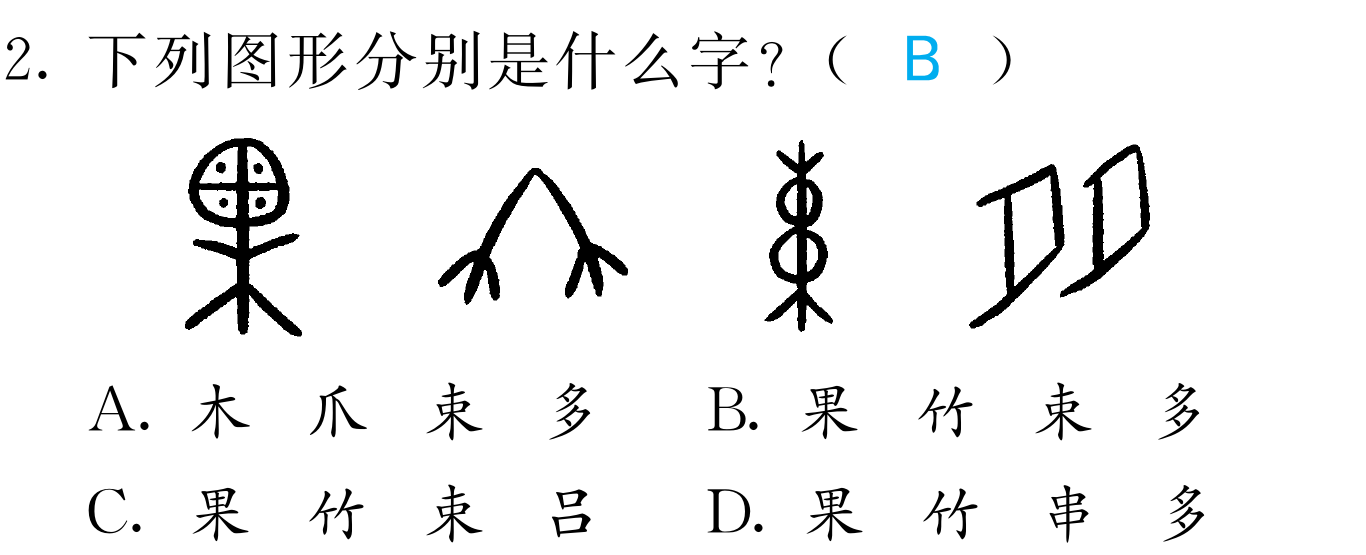 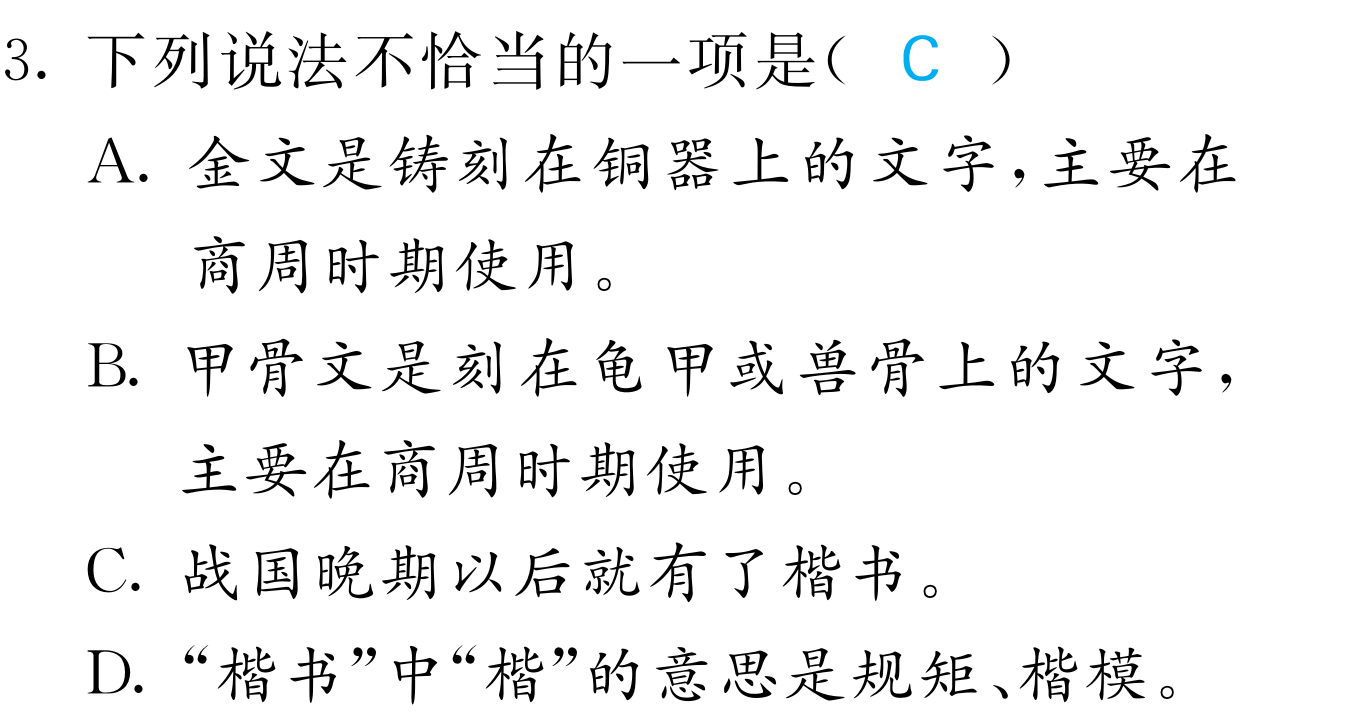 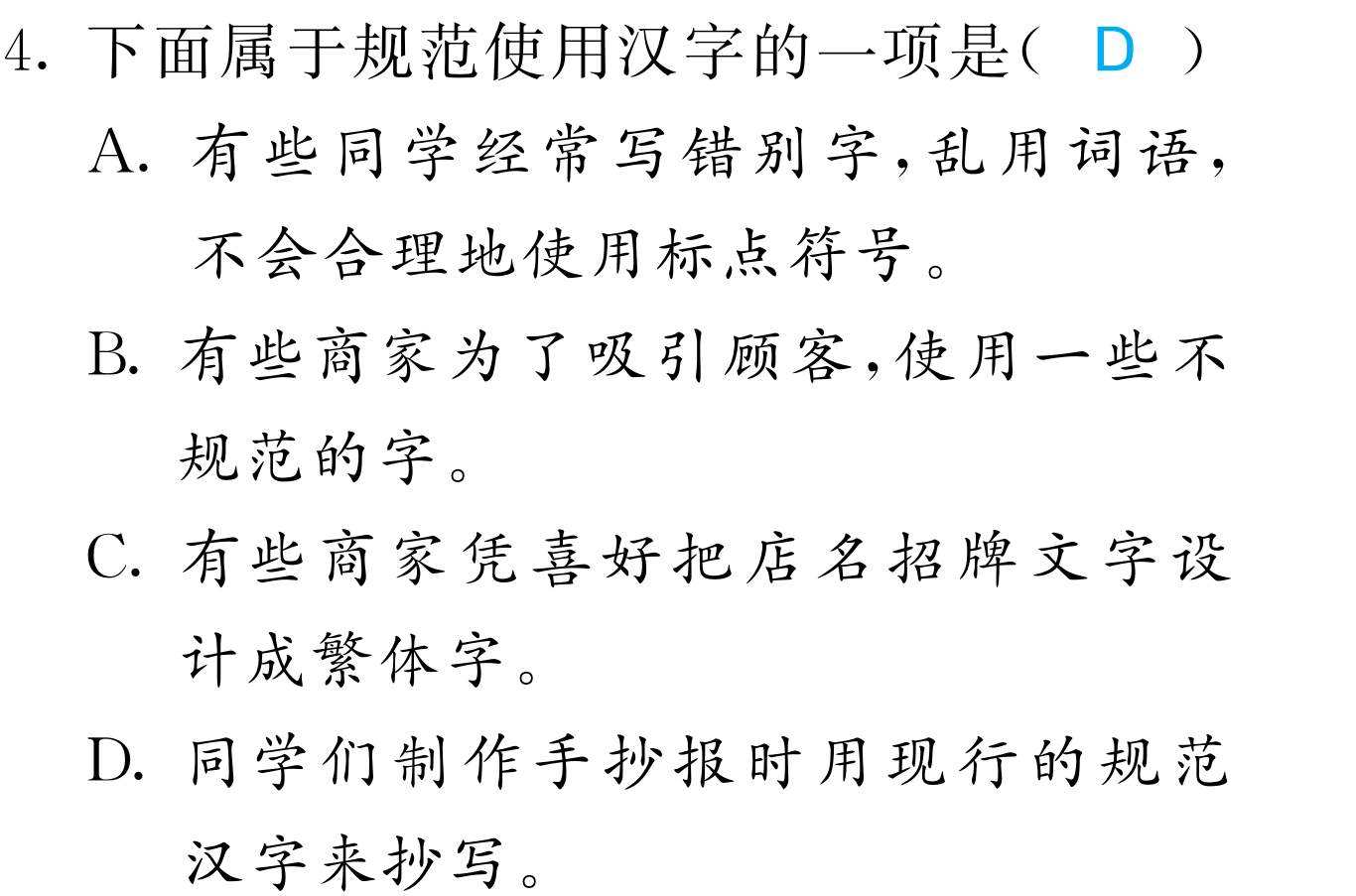 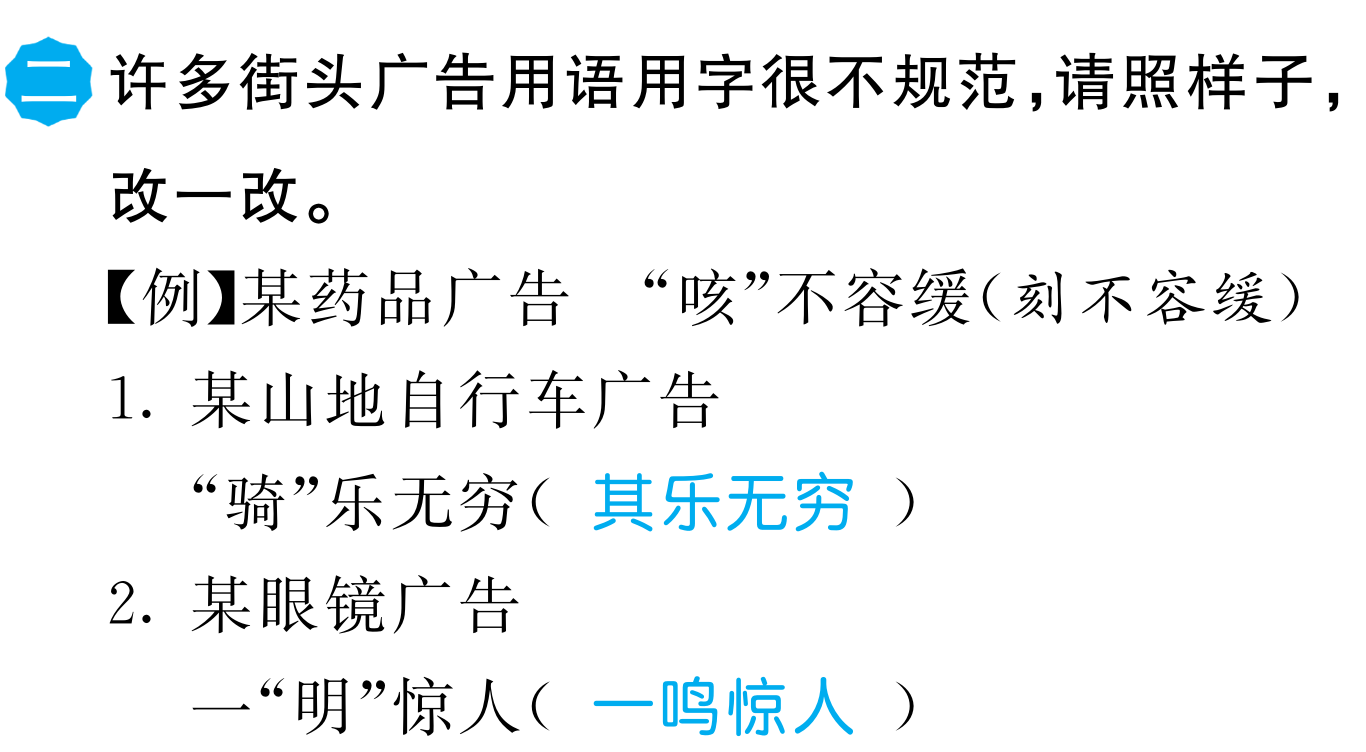 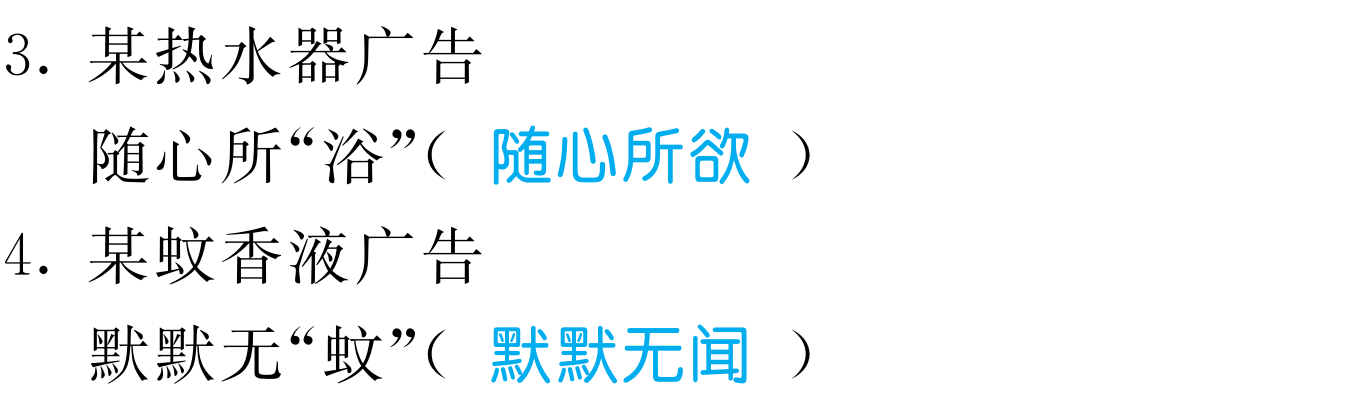 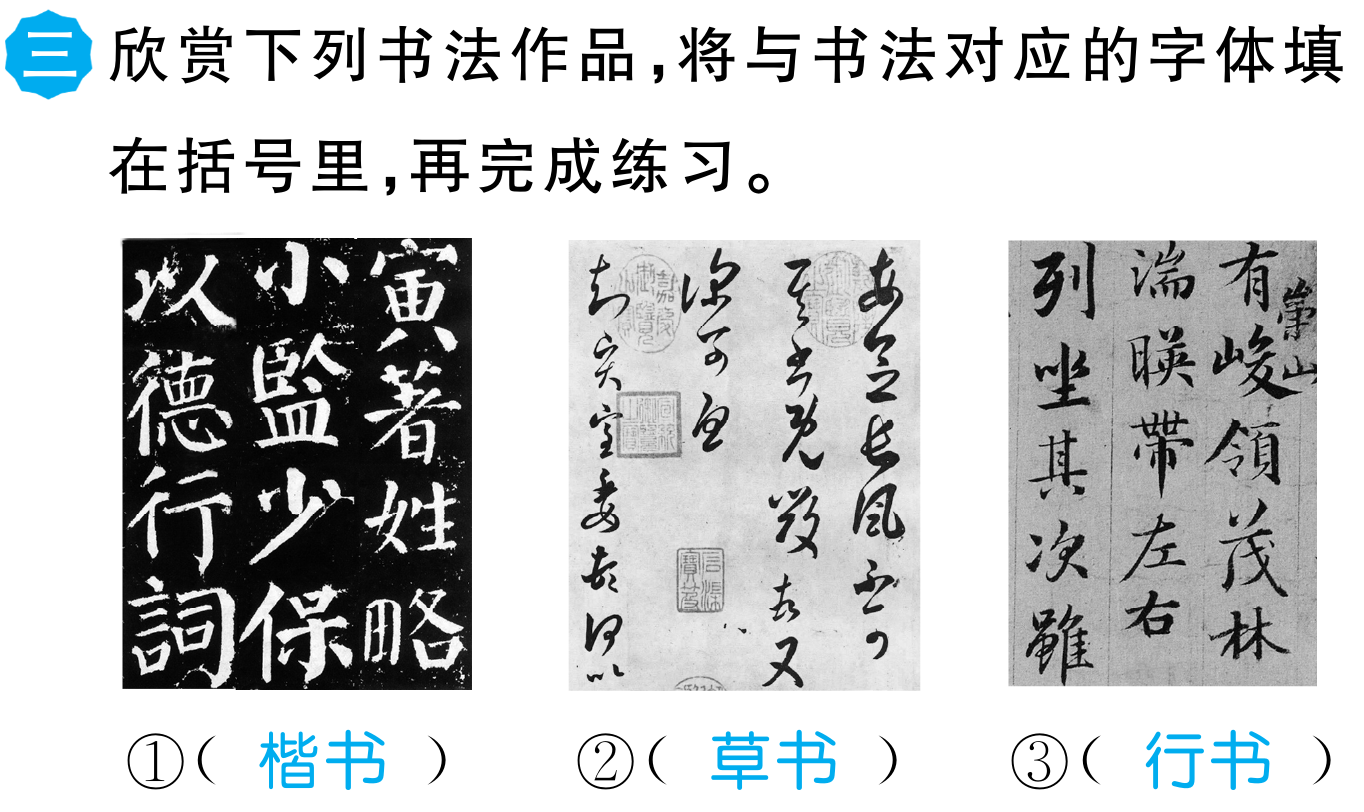 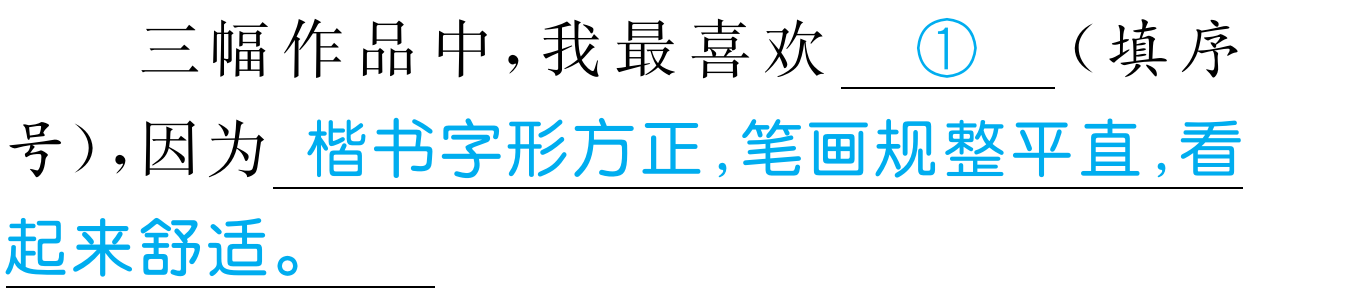 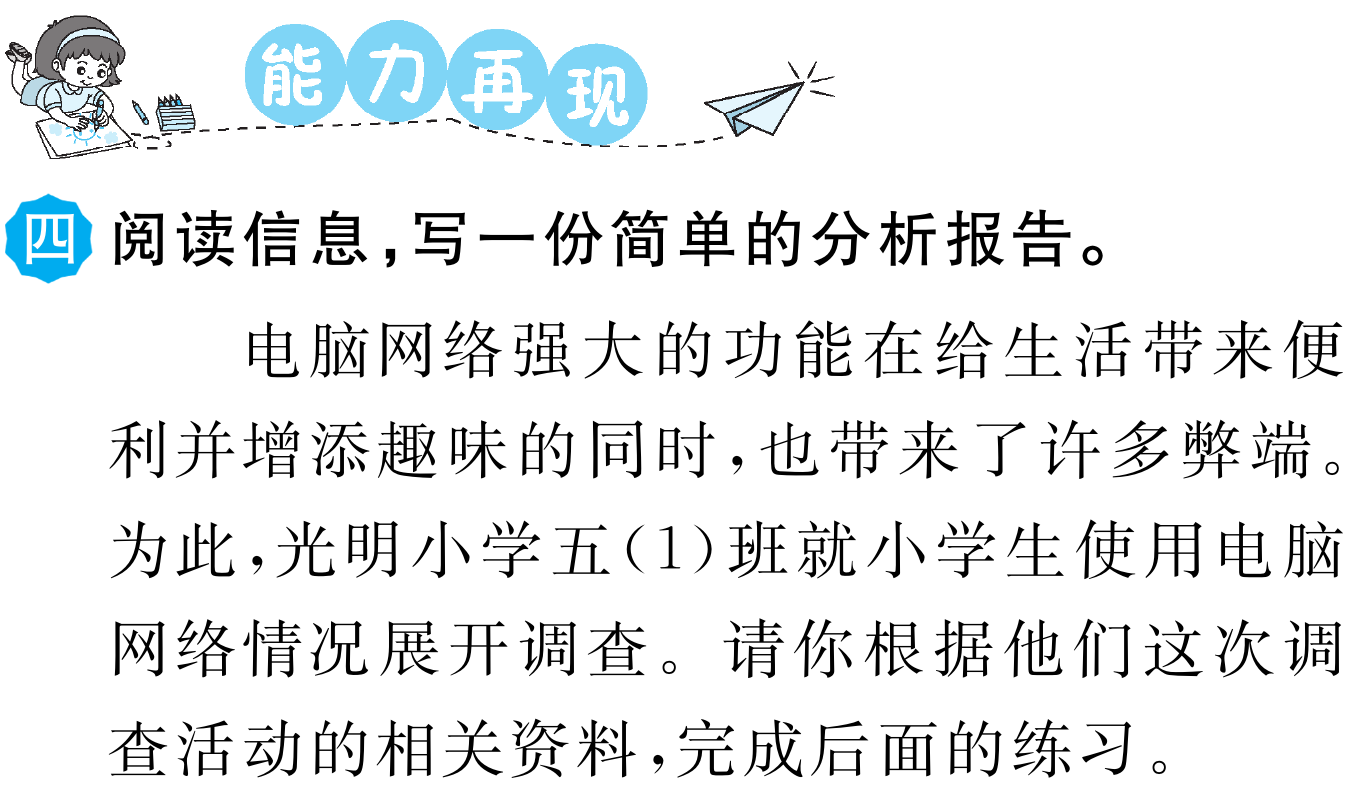 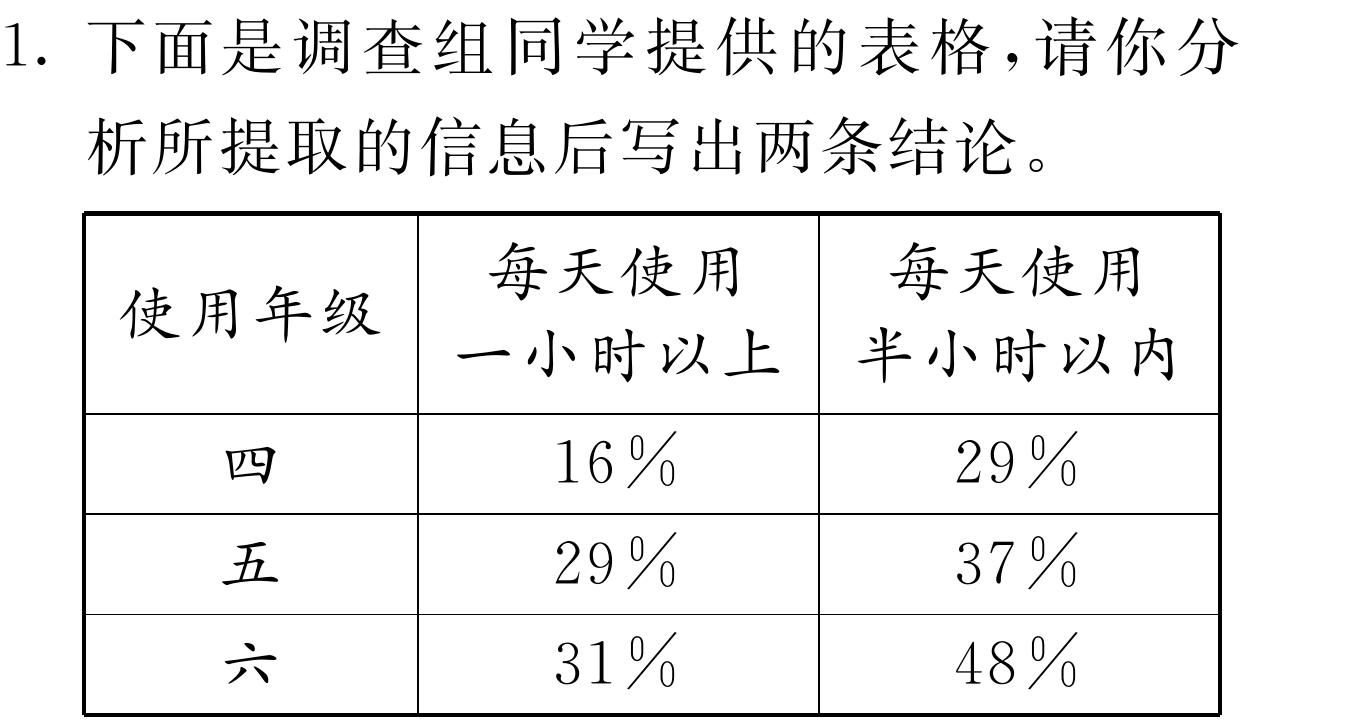 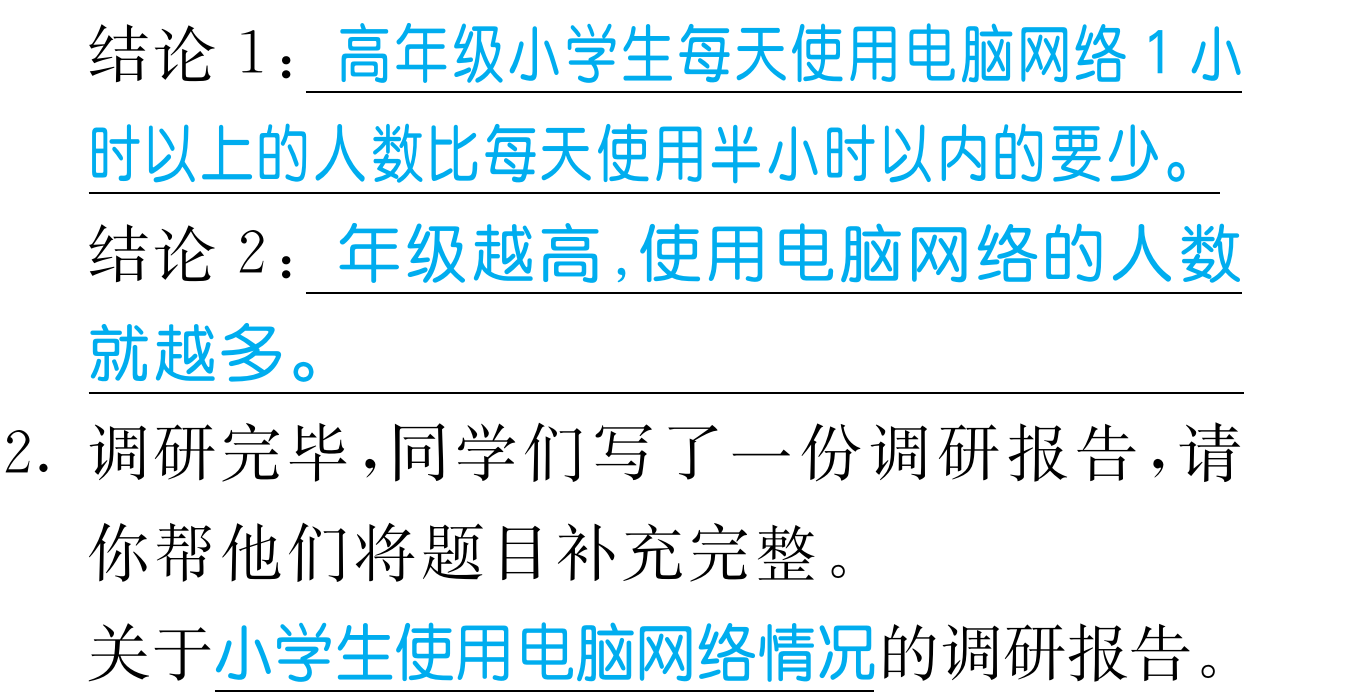 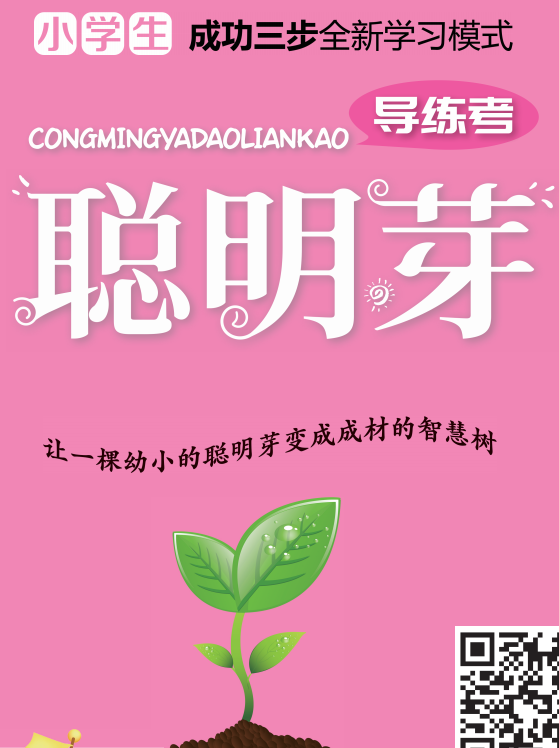 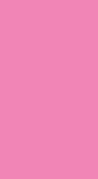 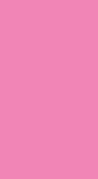 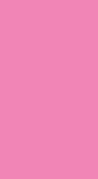 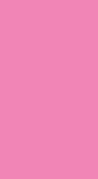